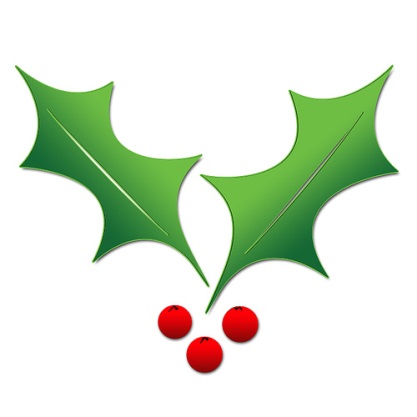 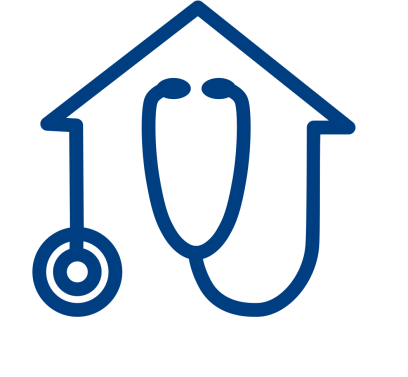 Christmas & New Year Surgery Opening Hours
Christmas Week
Monday 21st December		8am – 6.30pm
Tuesday 23rd December	 	8am – 6.30pm
Wednesday 24th December 	8am – 6.30pm
Thursday 25th December 	CLOSED
Friday 26th December		CLOSED


**Please order your prescriptions early if you are likely to run out of medication over the Christmas/New Year weekends**
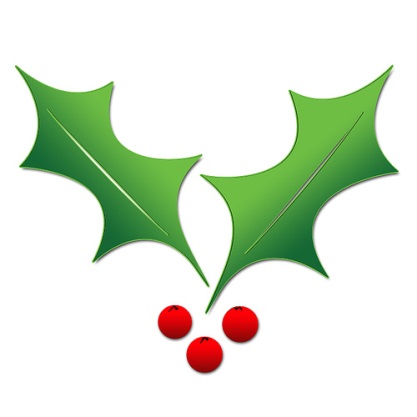 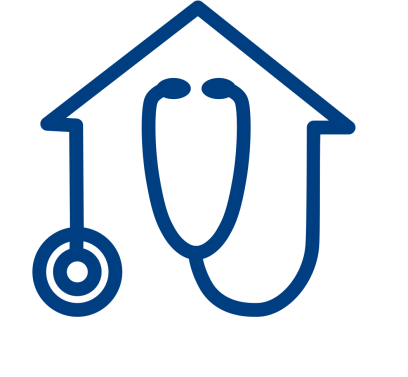 Christmas & New Year Surgery Opening Hours
New Years Week

Monday 28th December	 	8am – 6.30pm
Tuesday 29th December 		8am – 6.30pm
Wednesday 30th December 		8am – 6.30pm
Thursday 31st December 		8am – 6.30pm
Friday 1st January 			CLOSED